ELECTRÓNICA:
El diodo de unión
BOLETÍN OFICIAL DEL ESTADO
Sábado 3 de enero de 2015
Real Decreto 1105/2014, de 26 de diciembre, por el que se establece  el currículo básico de
La Educación Secundaria Obligatoria y del Bachillerato.
Física y Química.
2º y 3º ESO
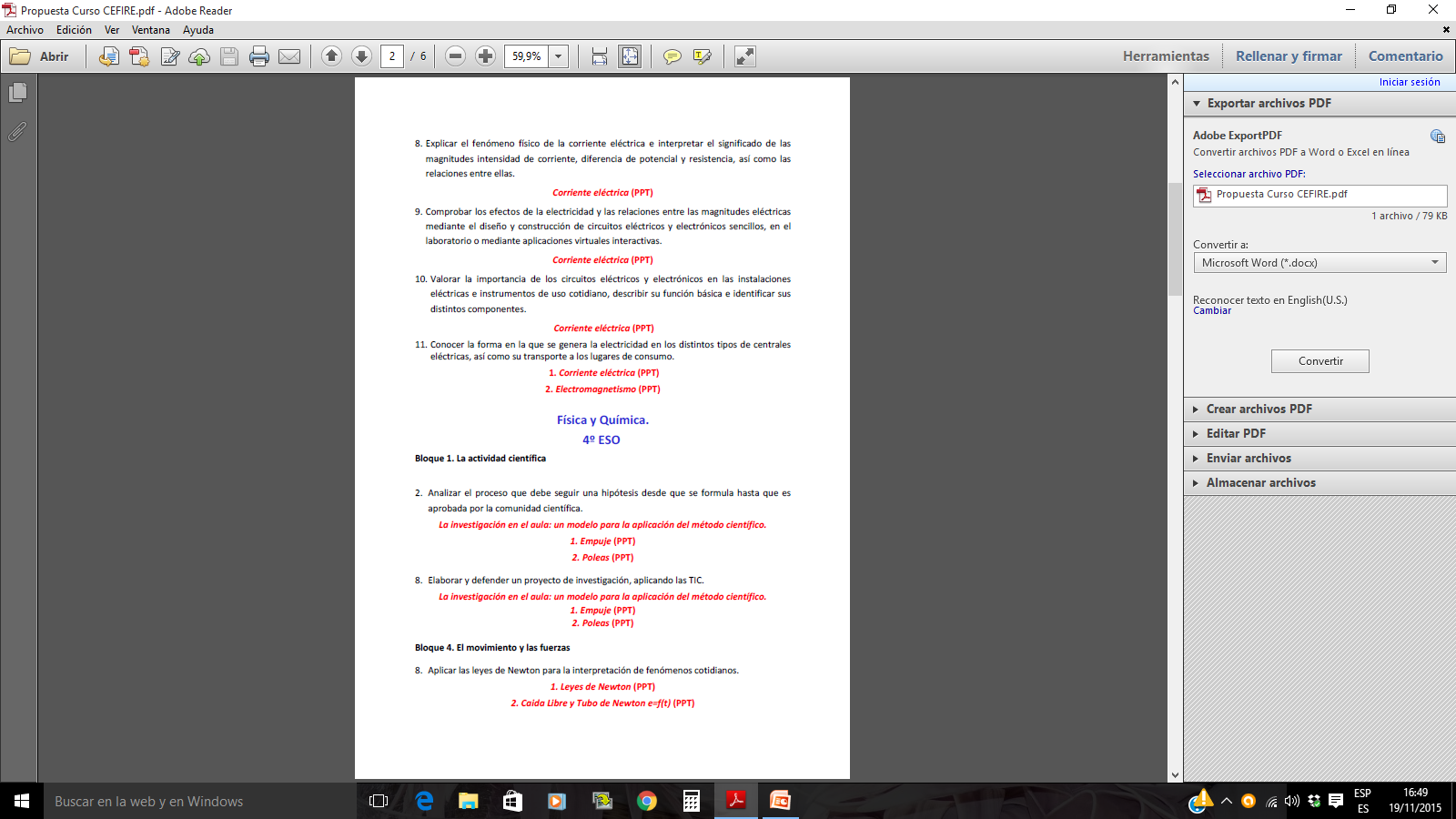 DIODO DE UNIÓN
Semiconductores.
Unión P-N: el diodo  de unión.
 Polarización directa.
 Polarización inversa.
3. Rectificación de una corriente alterna.
4. Característica del diodo.
5. Recta de carga y punto de funcionamiento.
Semiconductores
Clasificación de las sustancias atendiendo a su conductividad.
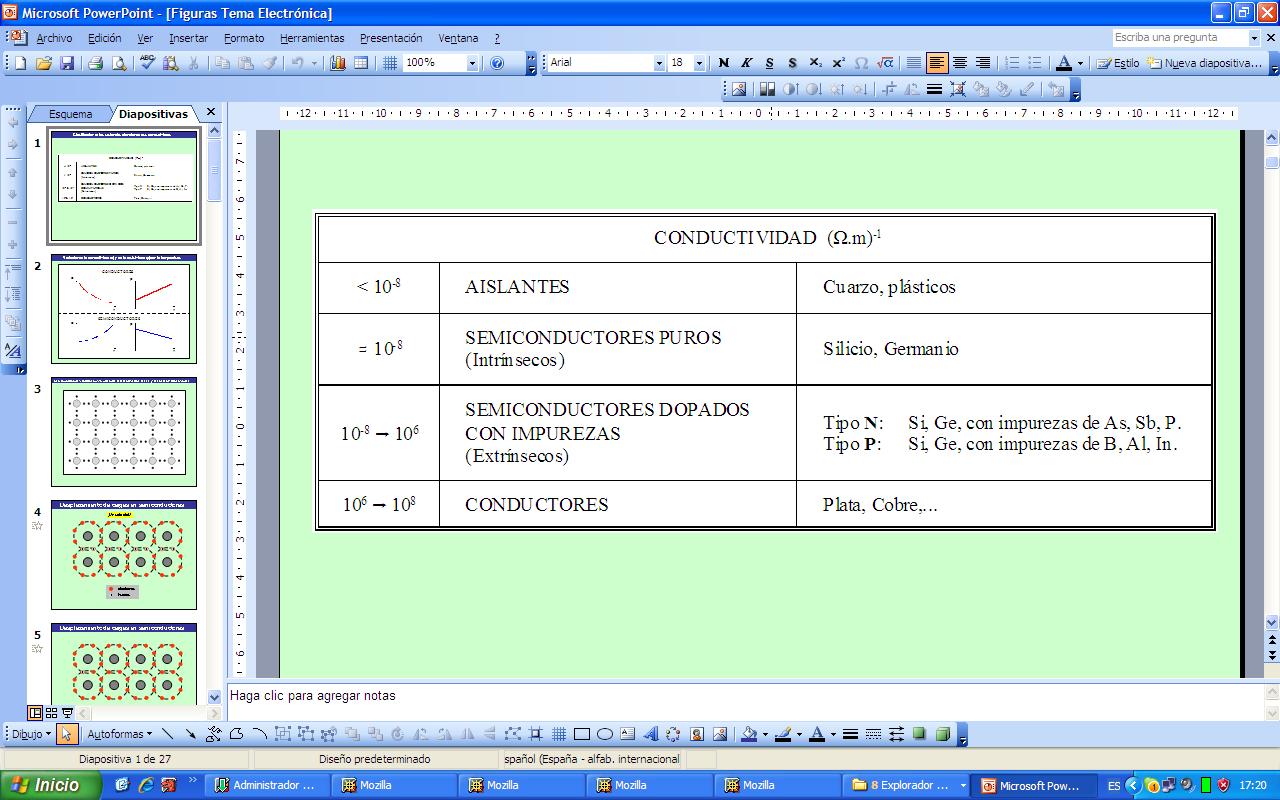 Variación de la conductividad (σ) y de la resistividad (ρ) con la temperatura.
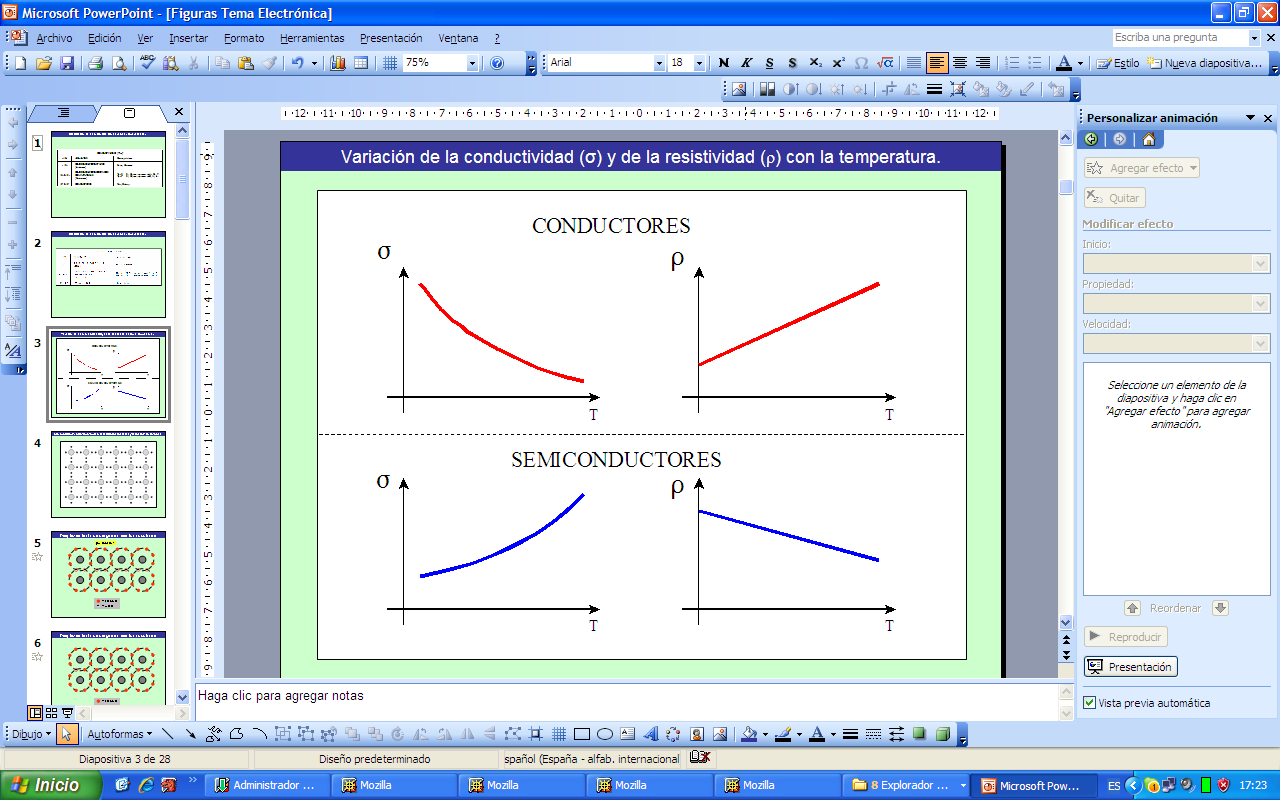 Semiconductores intrínsecos: modelo de la red cristalina del Ge y del Si (en 2 dimensione).
E = campo eléctrico
E
Desplazamiento de cargas en semiconductores
= electrones
Desplazamiento de cargas en semiconductores
+
+
+
+
+
+
+
+
+
= electrones
= huecos
¡Un solo click!
E
Los electrones, al desplazarse por acción del campo eléctrico, dejan en su lugar una carencia de carga negativa o “hueco de carácter positivo” y…
Desplazamiento de cargas en semiconductores
+
+
= electrones
= huecos
E
…todo sucede como si electrones y “huecos” se desplazaran por el semiconductor  en sentidos contrarios por acción del campo eléctrico.
Semiconductor extrínseco tipo N.
Semiconductor extrínseco tipo P.
SENTIDO DEL DESPLAZAMIENTO DE LAS CARGAS
E
+
V
V
-
E = Campo eléctrico.
V = Potencial eléctrico.
Unión P-N:
El diodo de unión
Unión P-N.
+
+
+
+
+
+
+
+
+
+
+
+
-
-
-
-
-
-
-
-
-
-
-
-
P
N
+
+
+
+
-
-
-
-
Ed
Esta inicial corriente de difusión que se produce al poner en contacto ambos semiconductores tiene una existencia muy efímera debido a que la nueva distribución de carga originada en la zona de unión determina la aparición de un campo eléctrico Ed de sentido N ⇒ P. En consecuencia, los huecos de P, que por tener carácter positivo tienden a moverse en el sentido del campo, se encuentran con la oposición de Ed. De igual forma, los electrones de N, que se mueven en sentido contrario a los campos eléctricos, se encuentran también con la oposición de Ed. La zona de unión se constituye así en una barrera de potencial que ni los huecos de P ni los electrones de N pueden salvar por sí solos, cesando la corriente de difusión producida en el contacto.
Al poner en contacto un semiconductor tipo P con otro tipo N se produce una corriente de difusión: los huecos del P tienden a combinarse con los electrones libres de N en la zona de unión de ambos semiconductores, dando lugar a una densidad de carga positiva en el lado N de la unión y negativa en el lado P, como se muestra en la figura.
Diodo de unión: polarización directa.
Si se polariza la unión PN aplicando una tensión continua de manera que el extremo de P esté conectado al borne positivo y el de N al negativo (polarización directa), el nuevo campo Ep se opone al campo de difusión Ed. Como consecuencia, los huecos de P ven así facilitado su paso hacia N y, de igual forma, los electrones de N hacia P ya que Ep es favorable al desplazamiento de ambos y el amperímetro acusaría paso de corriente.
Diodo de unión: polarización inversa.
Si la tensión continua se aplica de manera que P se conecta al borne negativo y N al positivo (polarización inversa), ahora, ambos campos se suman y ni los huecos (mayoritarios) de P ni los electrones (mayoritarios) de N pueden salvar la barrera de potencial.
	Sin embargo, los electrones minoritarios de P y los huecos minoritarios de N tienen todo a su favor para salvar esa barrera, dando lugar a una corriente inversa de saturación de muy pequeña intensidad. Esta corriente no es un proceso continuo e indefinido debido a que los portadores son minoritarios y únicamente se mantiene por los pares electrón/hueco producidos en la ruptura de enlaces por efecto térmico.
El diodo únicamente conduce en un sentido de la corriente
0
A
Diodo
Pulsar
-
+
Diapositiva siguiente
El diodo únicamente conduce en un sentido de la corriente
0
A
Diodo
Pulsar
click
-
+
En esta posición el diodo no conduce la corriente
El diodo como rectificador de una corriente alterna.
A
B
Rectificación de media onda
Aplicación del diodo:
Rectificación de una corriente alterna
_
_
+
+
No conduce
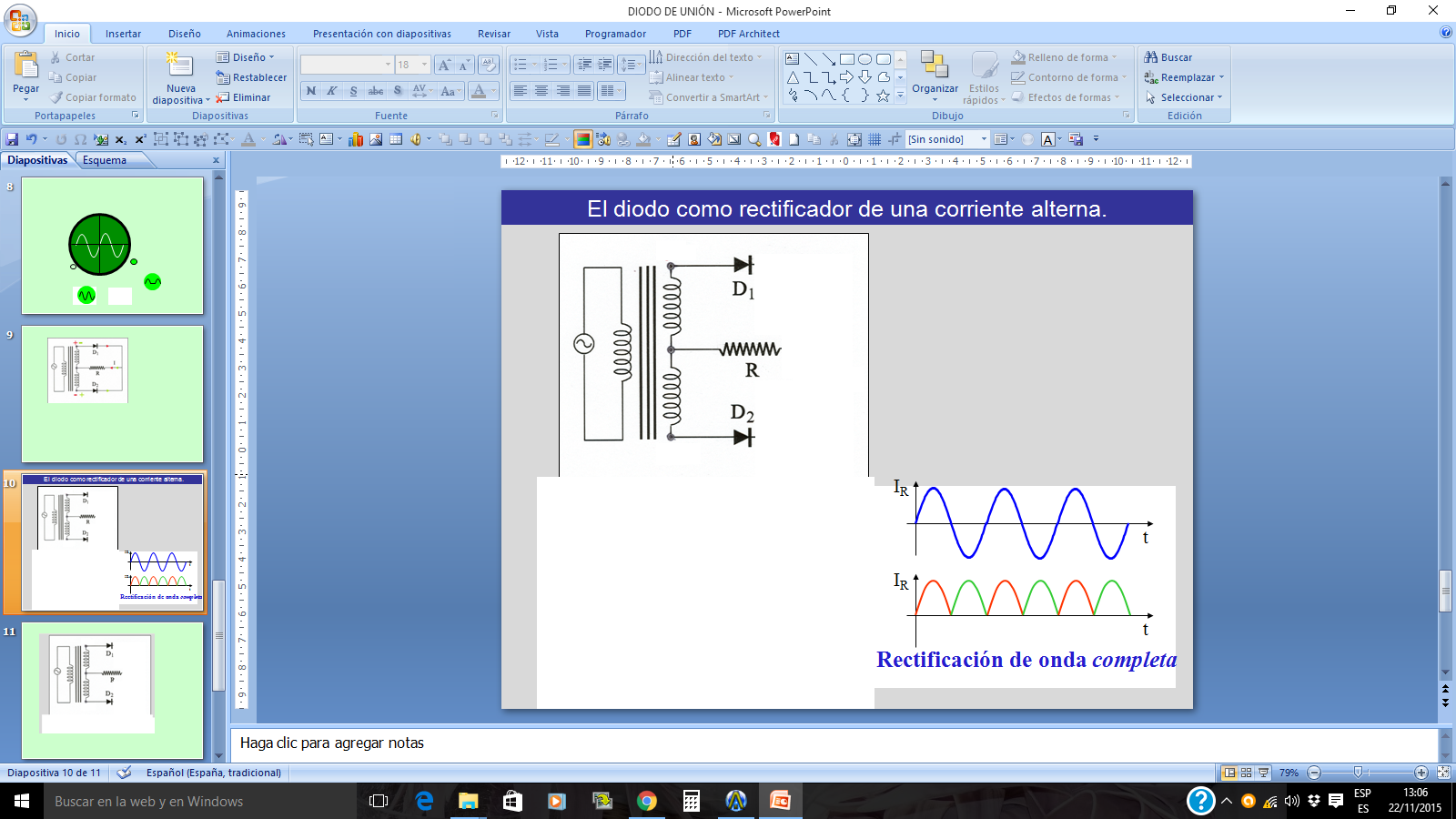 _
+
+
_
Rectificación de media onda
No conduce
IR
t
Rectificación de onda completa
Característica del diodo de unión.
3
0
6
I
V
f1
V0
V
La característica de un diodo es la respuesta que da al aplicarle una d.d.p. En el circuito de la figura, al variar la d.d.p. aplicada (V) varía la intensidad (I). La forma de esta variación es una función f1. De  esta gráfica se deduce que el diodo no conduce hasta que la d.d.p. aplicada no supera un valor umbral V0. Superado este valor, a pequeñas variaciones de la tensión corresponden grandes variaciones de la intensidad prácticamente lineales como si se tratara de un conductor óhmico.
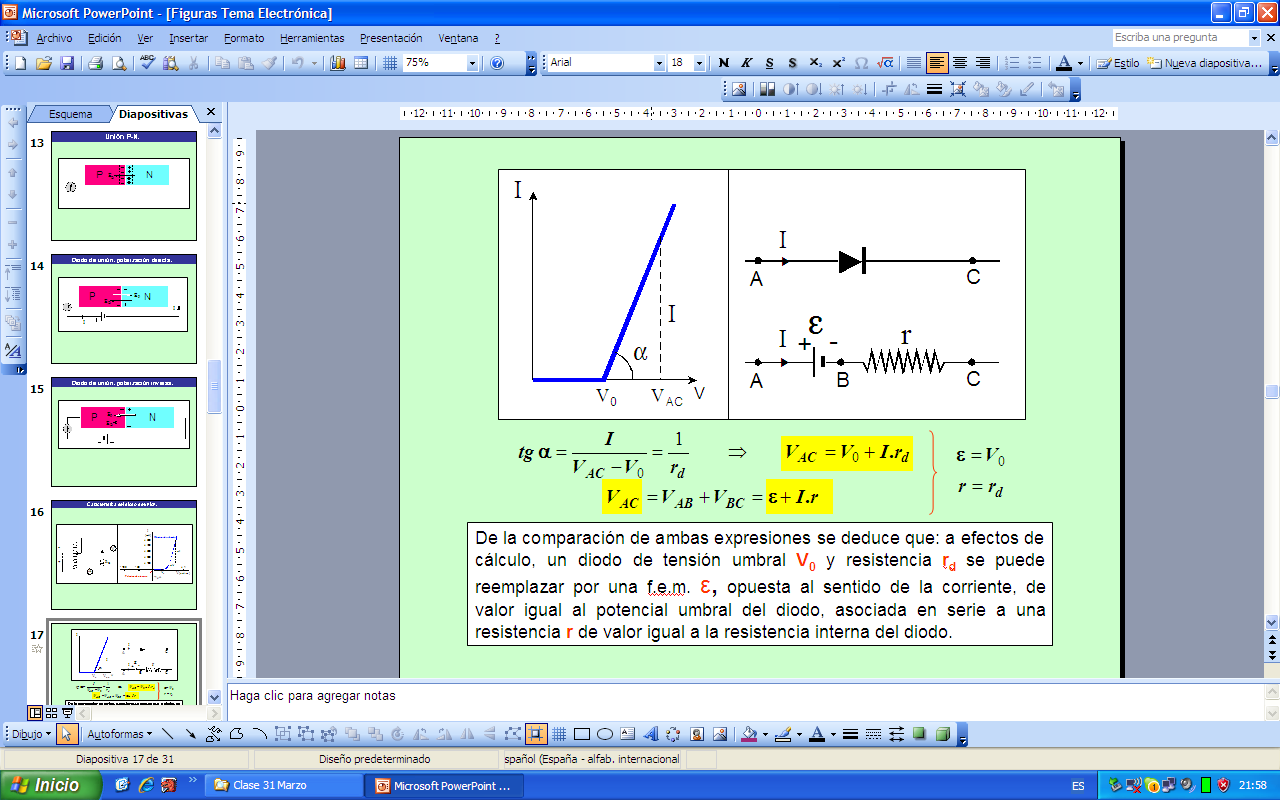 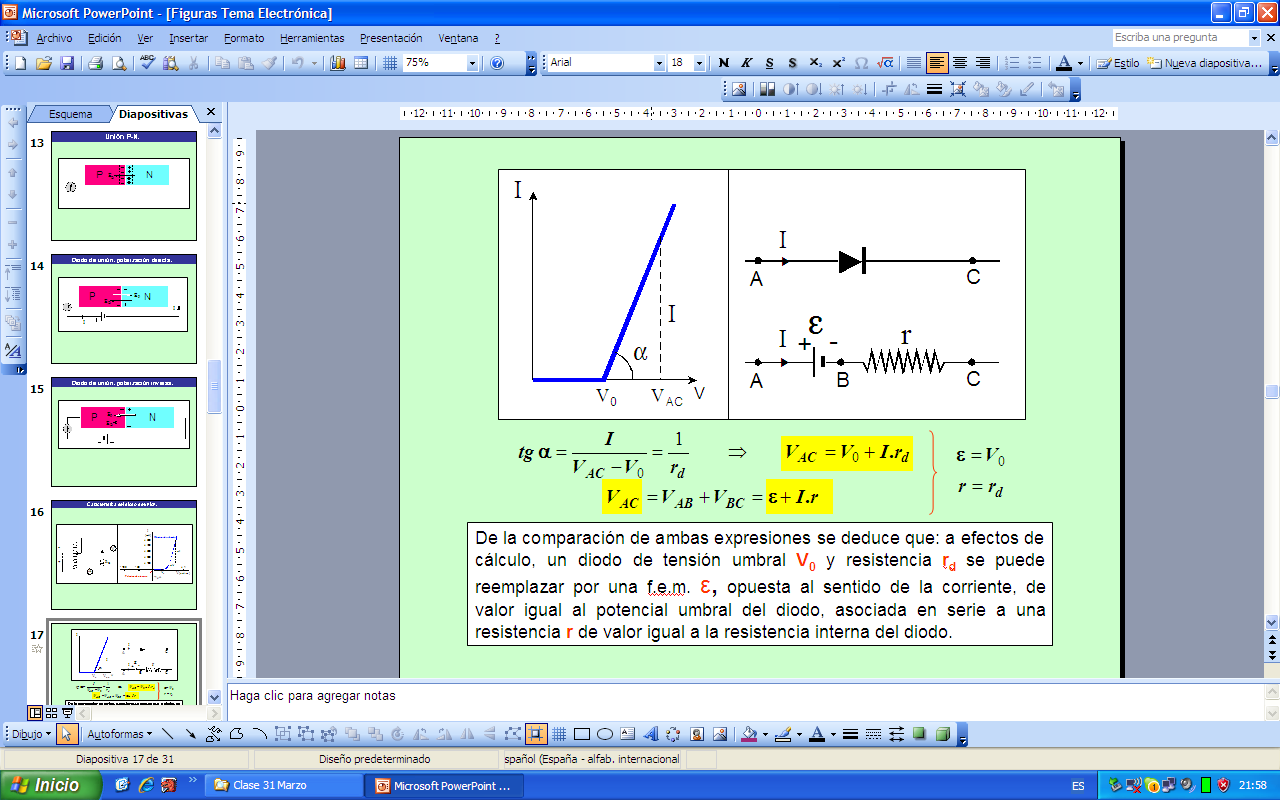 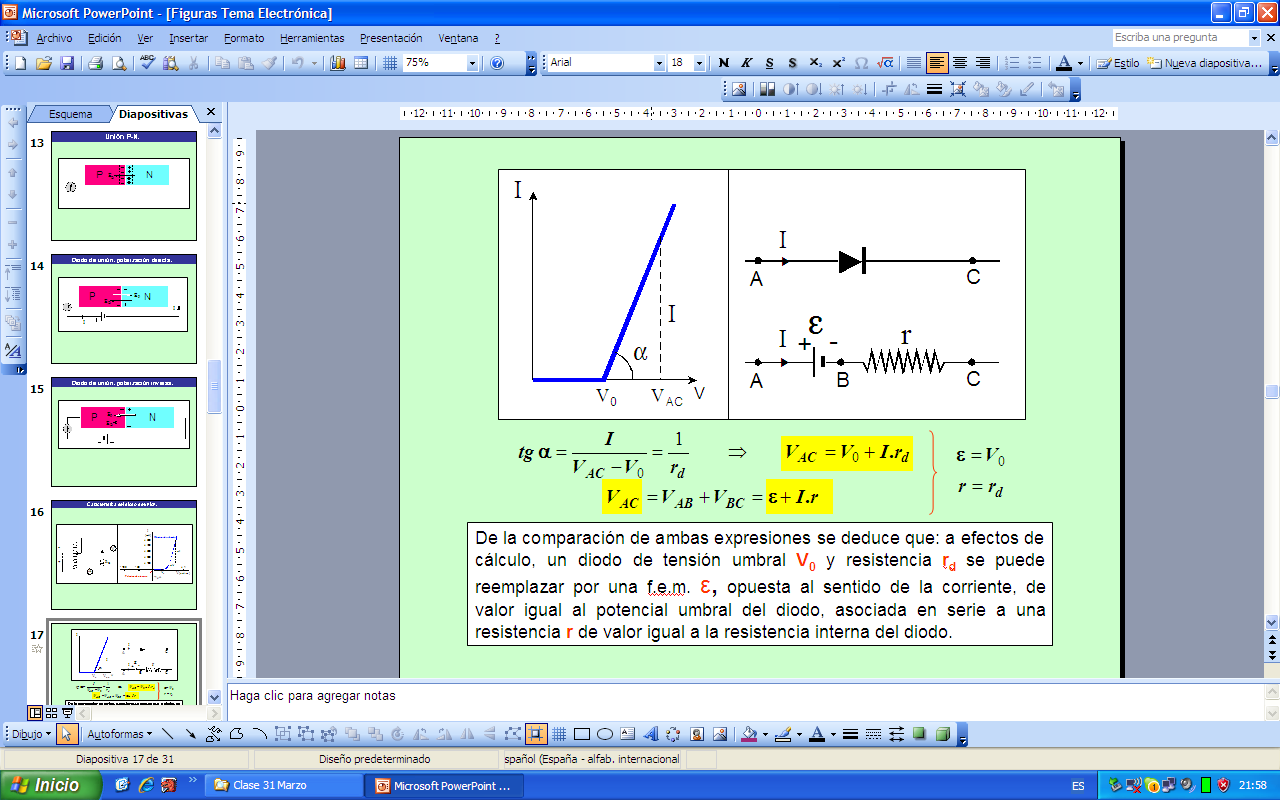 Recta de carga y punto de funcionamiento
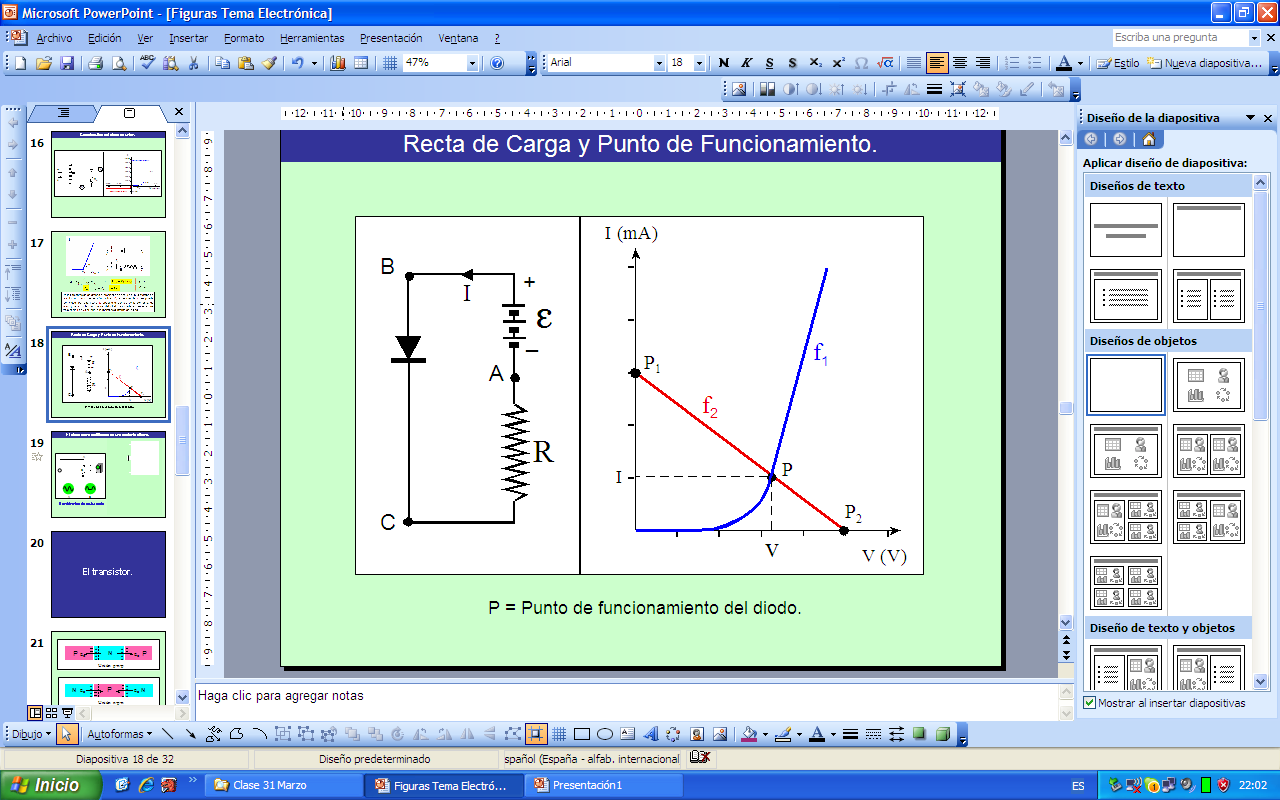 La recta de carga es la ecuación del circuito definida por la función f2(I,V). La intersección entre la característica del diodo f1 y la recta de carga f2 define las coordenadas del punto de funcionamiento (I,V) de ese diodo en ese circuito.
	En el circuito de la figura es:
Para su trazado es suficiente definir dos de sus puntos P1 y P2:
Recta de carga y punto de funcionamiento
I
Característica
f1
P1
f2
Recta de 
carga
Pf
If
V
P2
Vf
Pf (If ; Vf) = Punto de funcionamiento del diodo
FIN
Julio V Santos Benito      jsb@ua.es      Dpto. Física Aplicada      Universidad de Alicante